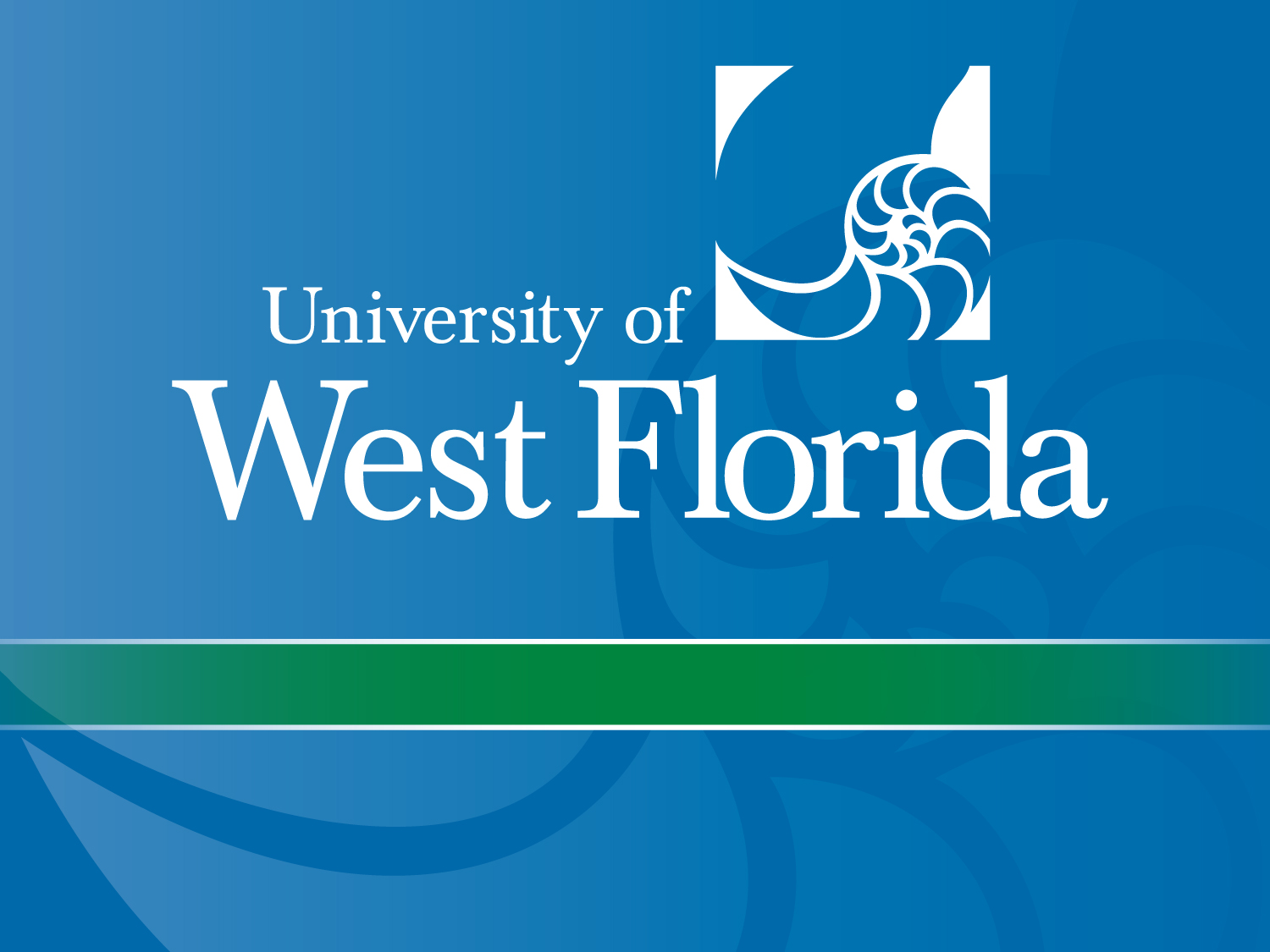 Combat Stress
Kieran Dhillon, PsyD, ABPP
Military Psychology
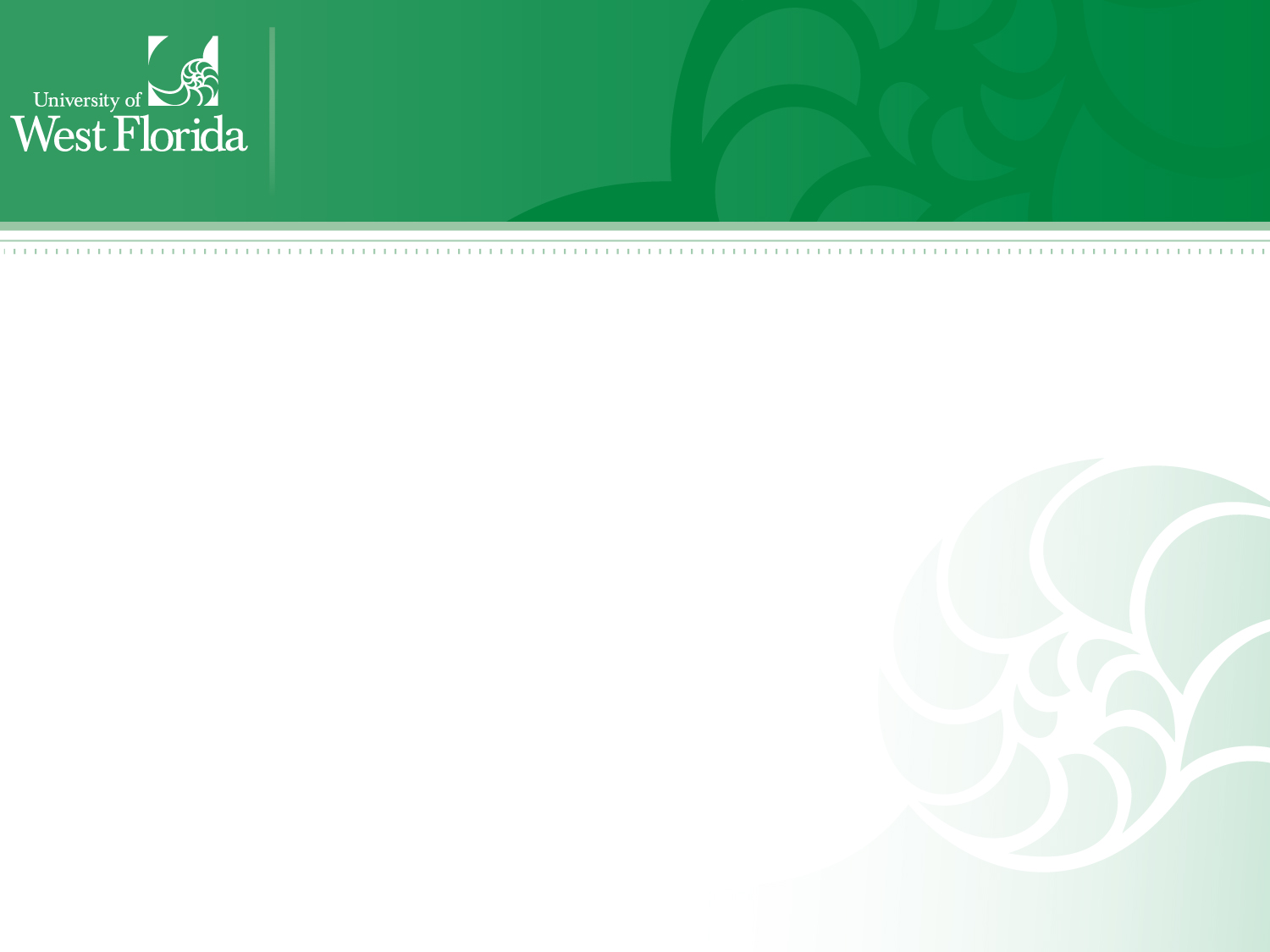 Disclaimer
Information and opinions expressed by Maj Dhillon are not intended/should not be taken as representing the policies and views of the Department of Defense, its component services, or the US Government.
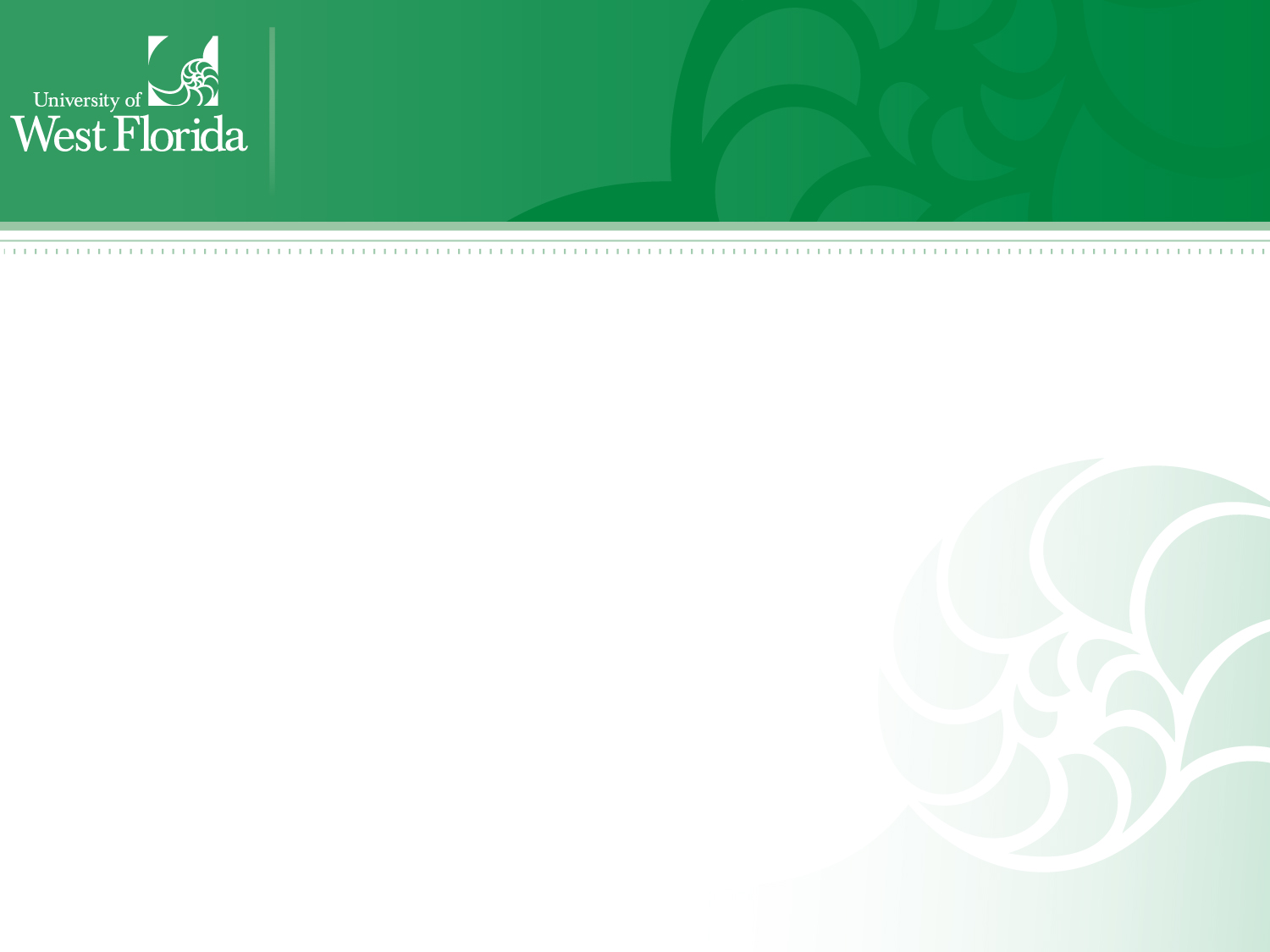 Combat Stress
Used to describe a set of symptoms
“expected, predictable, emotional, intellectual, physical, &/or behavioral reactions of service members who have been exposed to stressful events in combat or military operations other than war.” (DoDD 6490.5, 1999)
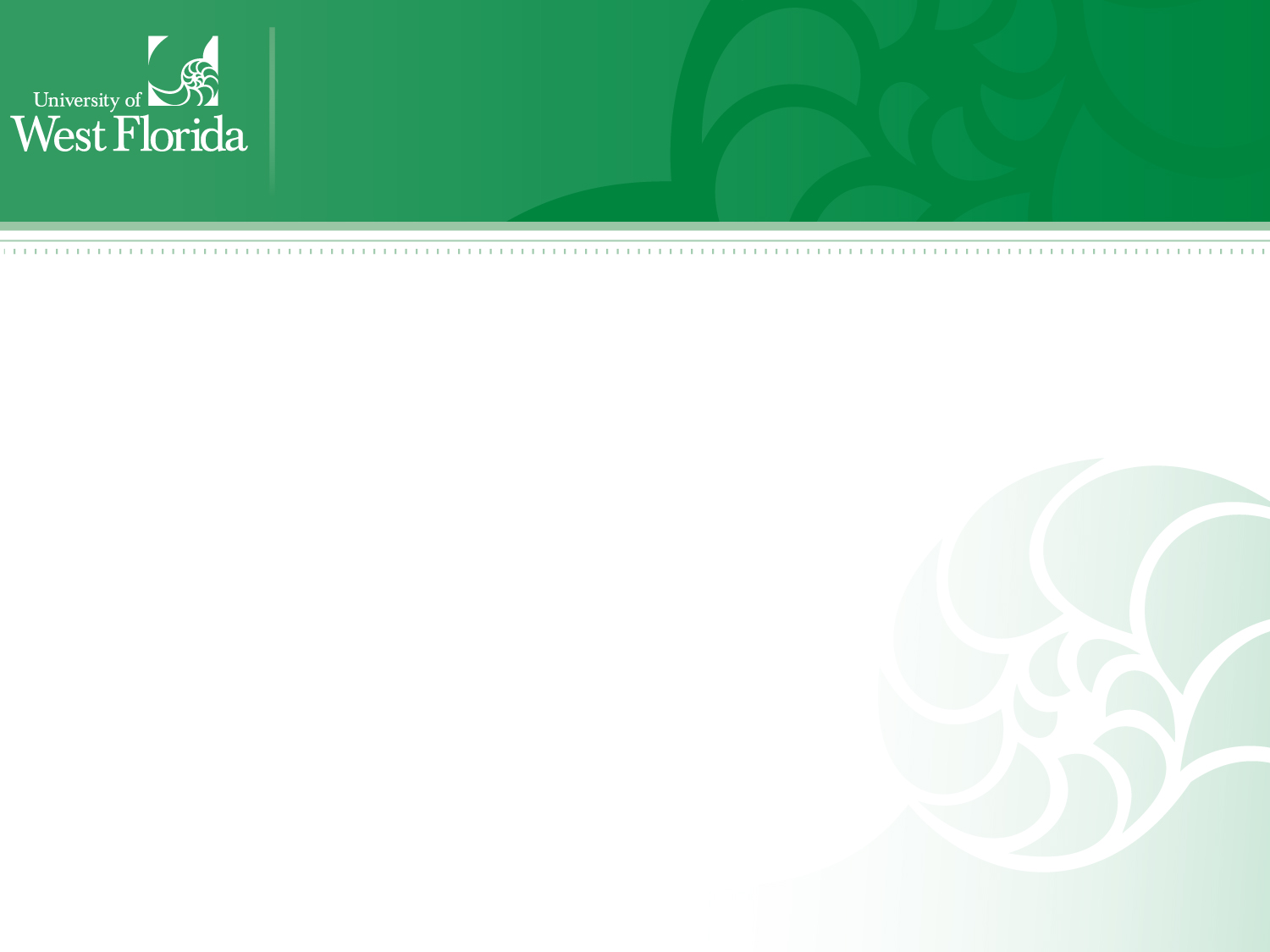 Combat Stress
What it is not:
Psychiatric casualty caused by something other than the intense psychological or physiological stress of combat.
Misconduct
Though its acknowledged that combat exposure can explain misconduct
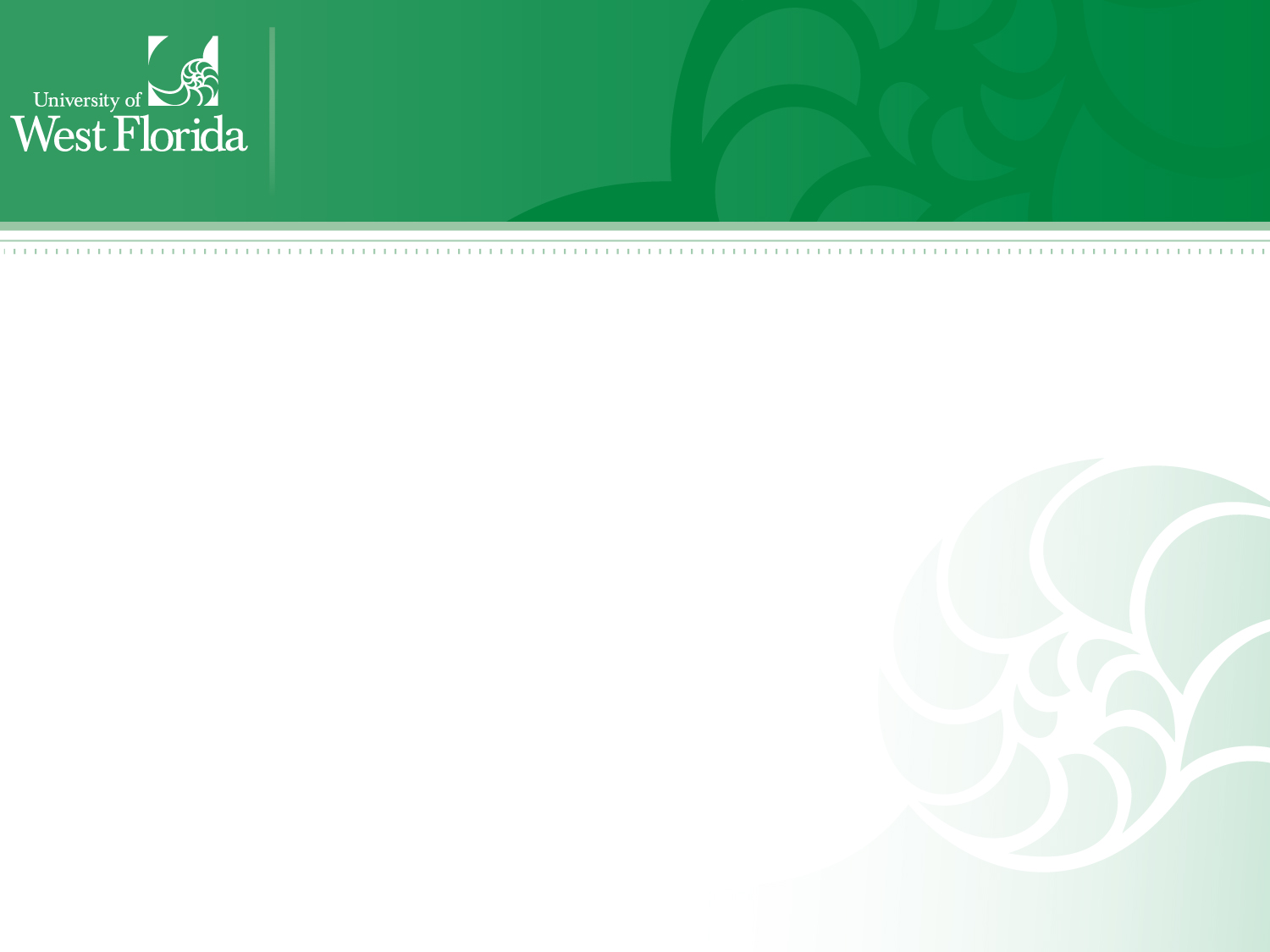 Combat Stress
Combat Stress does not excuse misconduct
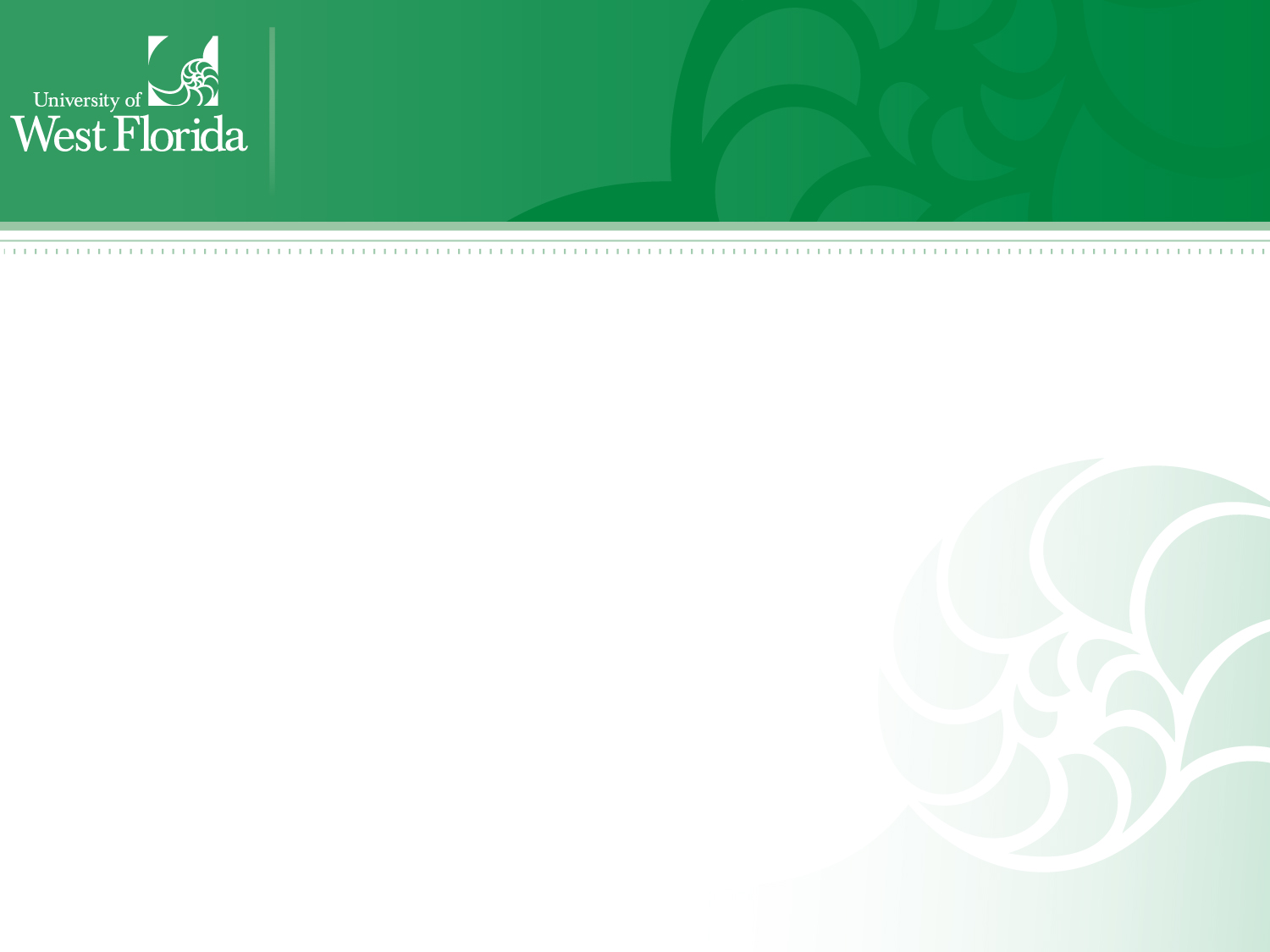 Incidence
OIF/OEF vets: USA/USMC
injured/wounded in Iraq 3xs more likely to exhibit PTSD after deployment
Injured/wounded in Afghanistan 2xs more likely to exhibit PTSD after deployment
Those hospitalized during OIF 2xs more likely to endorse MH concerns (35%) on PDHA than non hospitalized (18%)
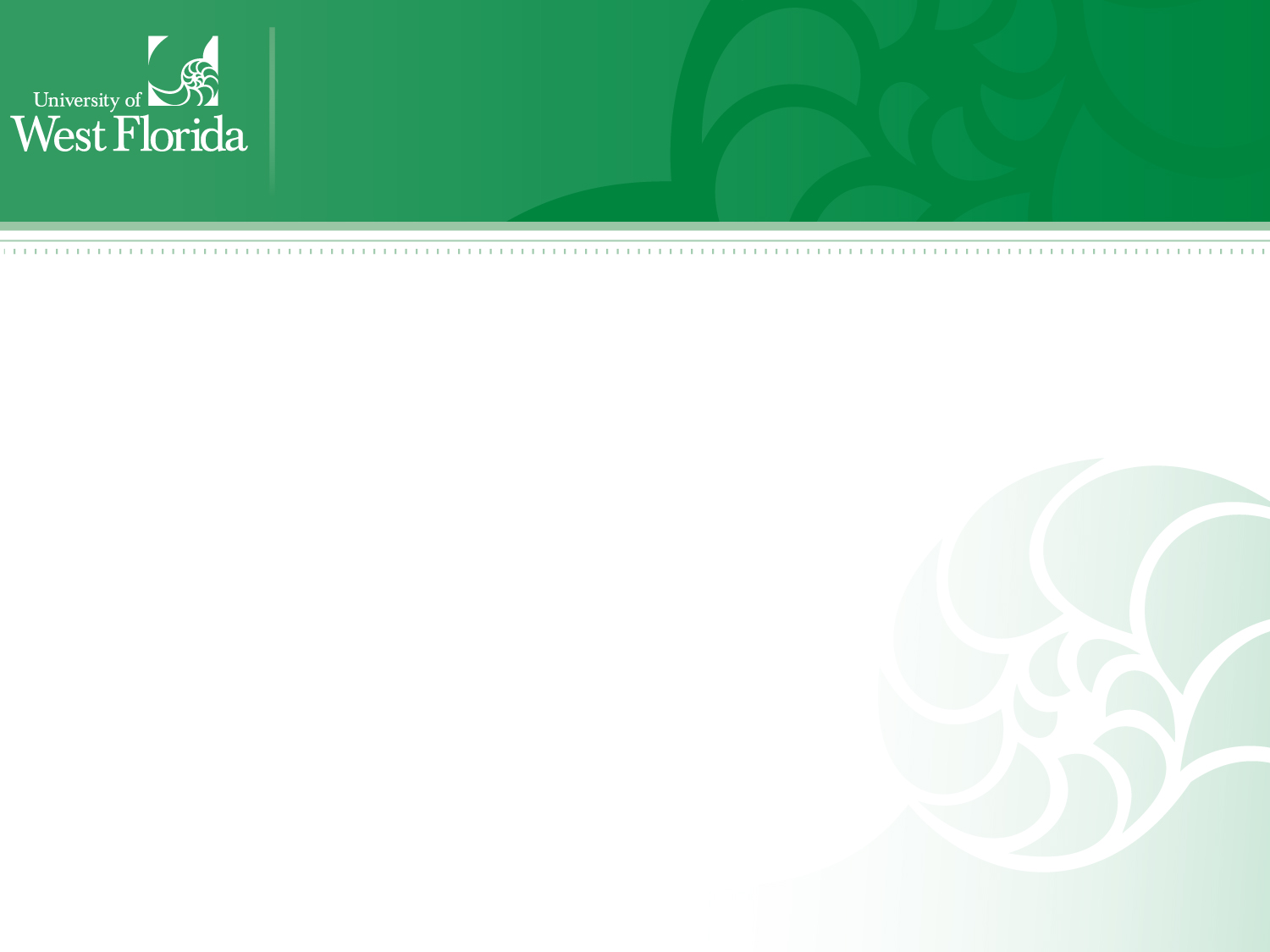 Indicators
Must examine Sx
Intensity
Duration
Frequency 
Is the behavior typical for this SM?
Is the SM a productive mbr of the unit?
Physical
Cognitive
Behavioral
Emotional
Misconduct
Adaptive
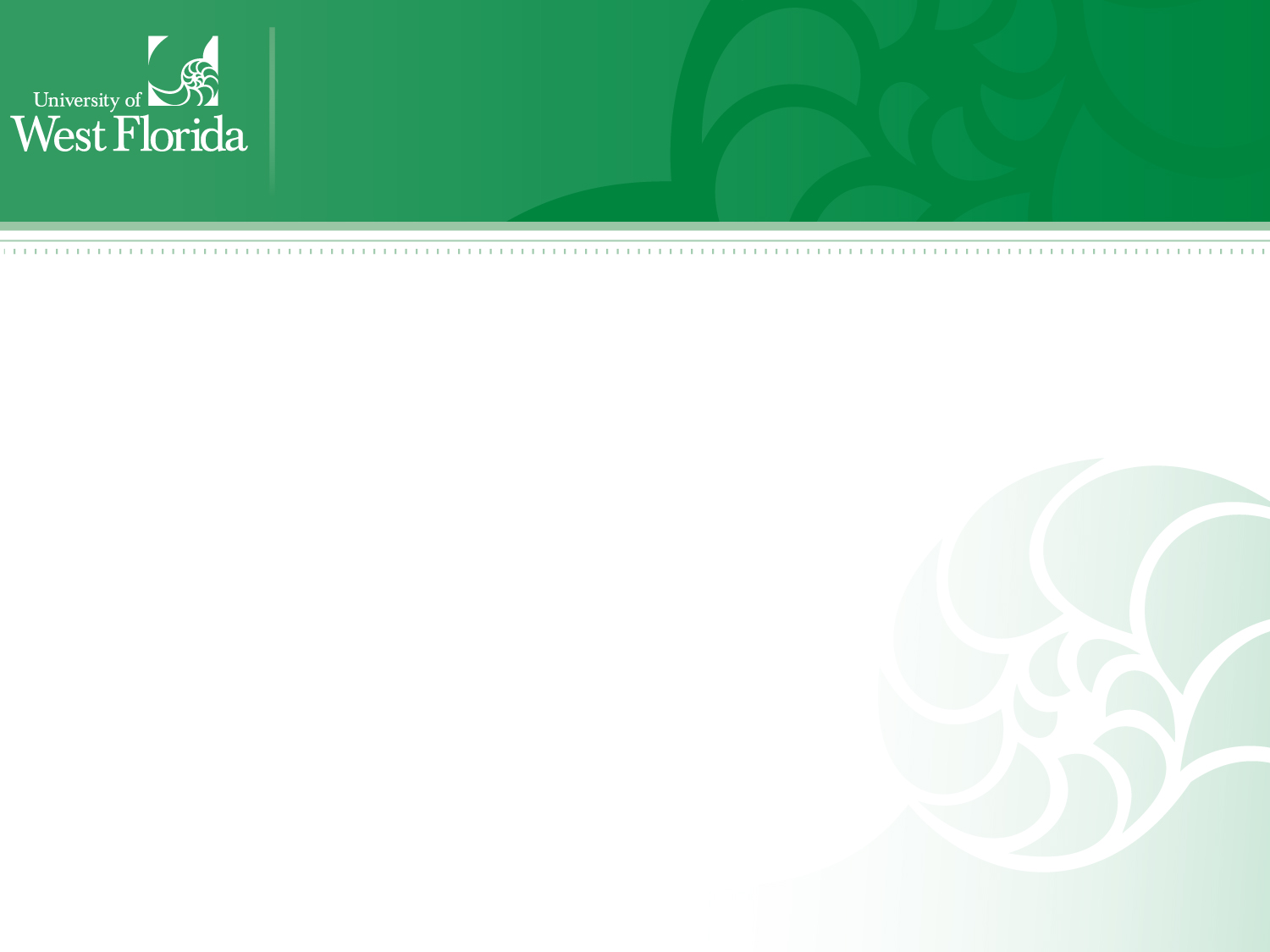 Physical Indicators
Respiratory—Short of breath, dizzy, heaviness on chest
Cardiovascular—pounding, incr HR & BP
Digestive—nausea, cramping, vomiting, constipation, diarrhea, decr appetite
Elimination System—incr bowel/urinary activity, wetting/soiling self
Musculoskeletal—trembling, shaking, back aches
Sleep—insomnia, nightmares
Other—HA, vertigo, exhaustion, psychomotor agitation, blurred vision
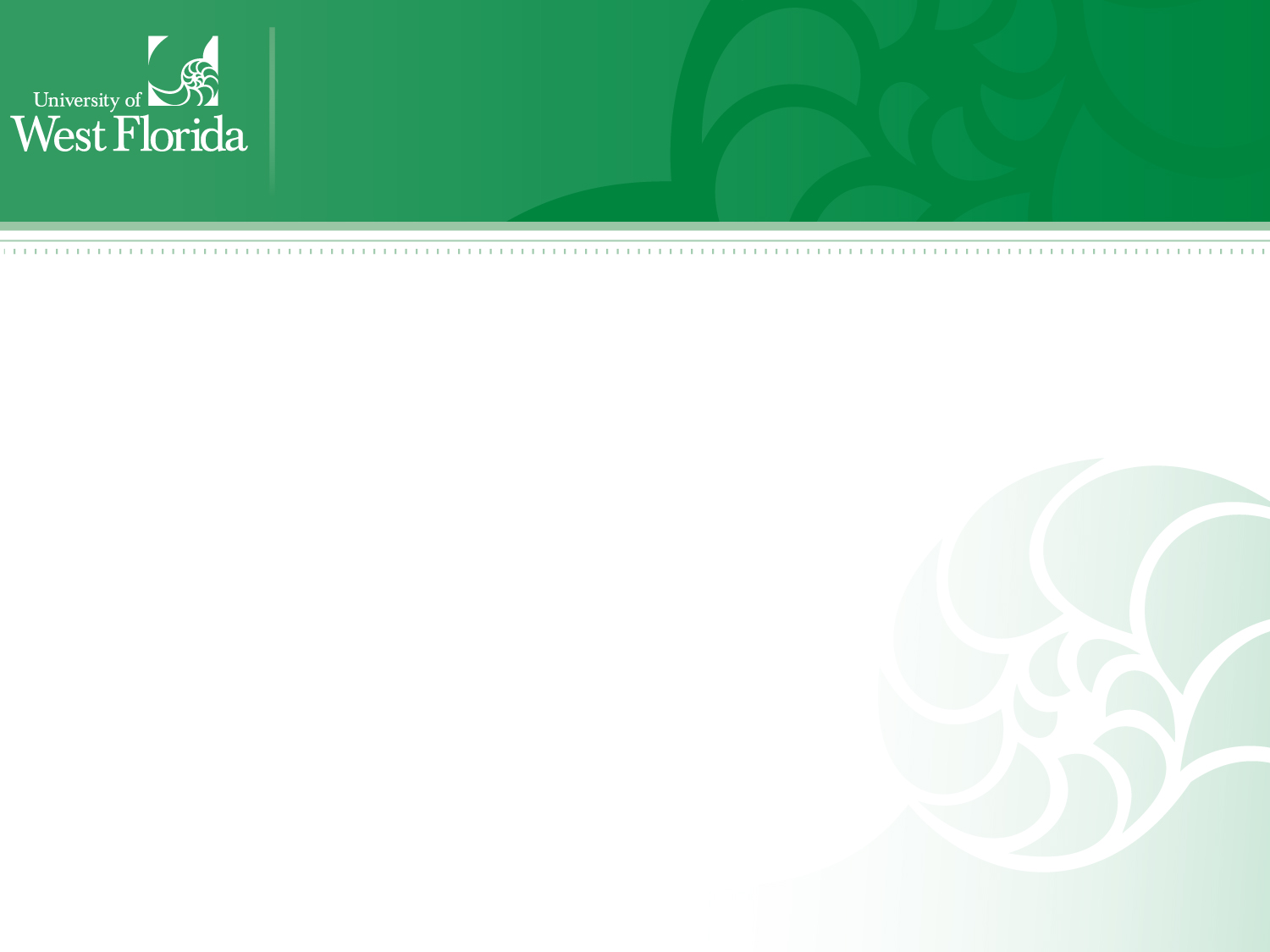 Cognitive Indicators
Hyperalertness
Exaggerated/delayed startle
Inattn, short attn span, concentration probs
Poor reasoning & prob solving, faulty judgment 
Loss of confidence, hope, faith
Recurrent intrusive thoughts
Flashbacks, delusions, hallucinations
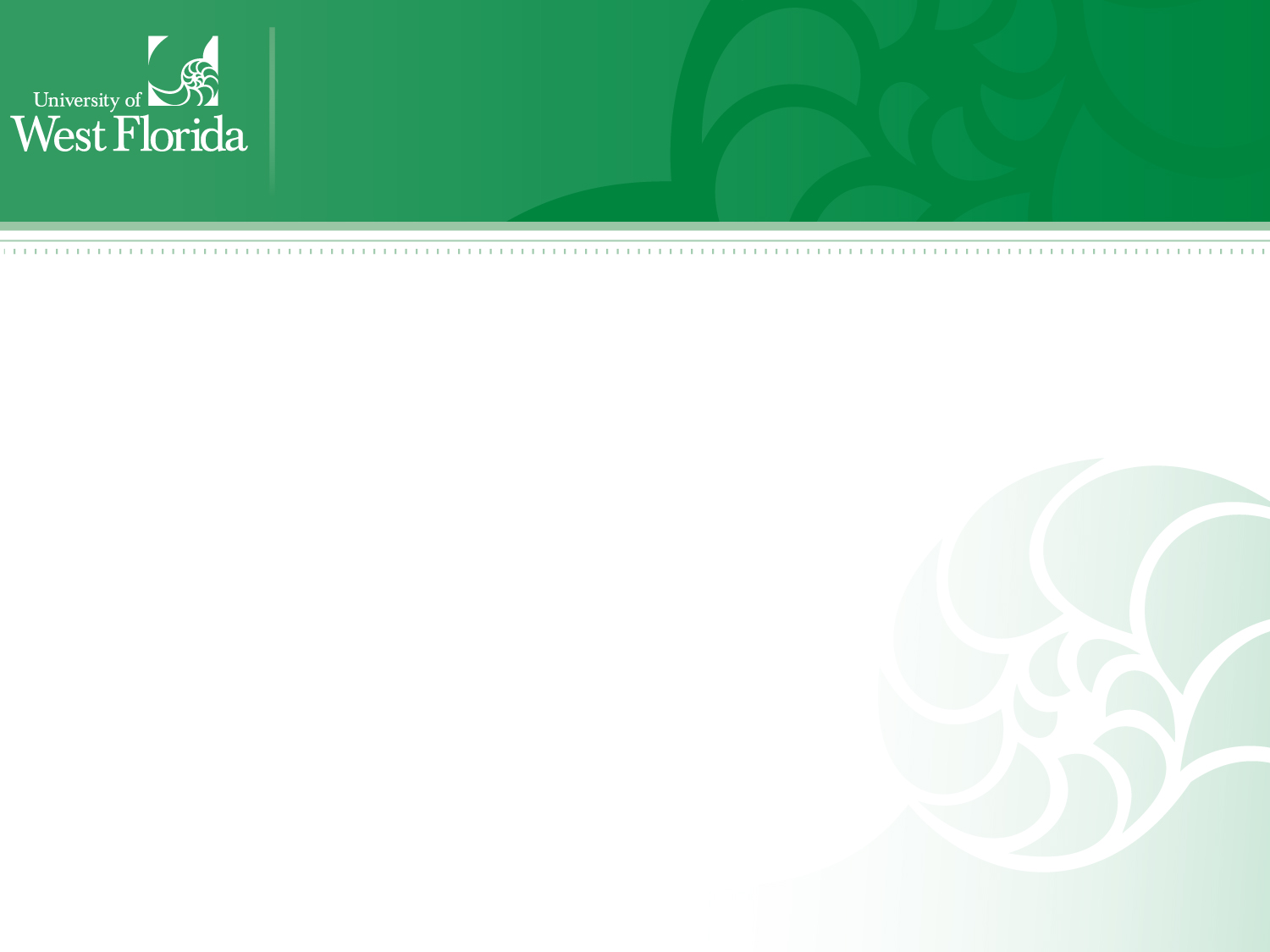 Behavioral Indicators
Most readily apparent of all 
Carelessness
Impulsivity
Freezing
Panic
Withdrawal
Inability to relax
Low energy
Paralysis
Stuttering
Immobility
Erratic behavior
Impaired duty perf
Loss of skills
Failure to maintain equip, personal care
Rapid speech
Impaired senses
Self medicating
Loss/decr senses
1000 yard stare
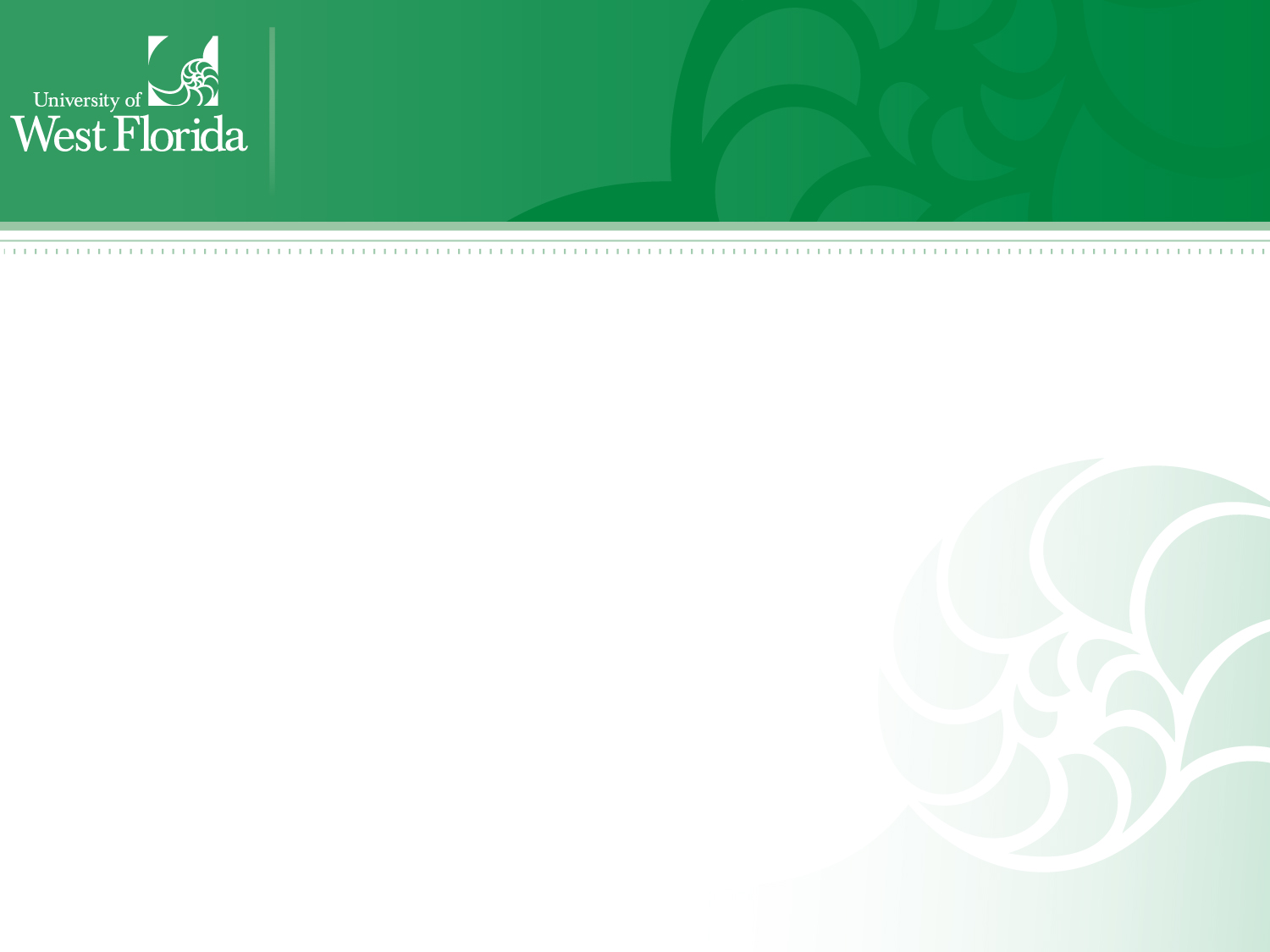 1000 Yard Stare
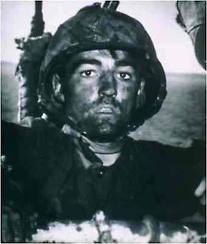 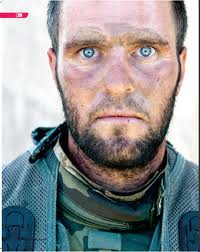 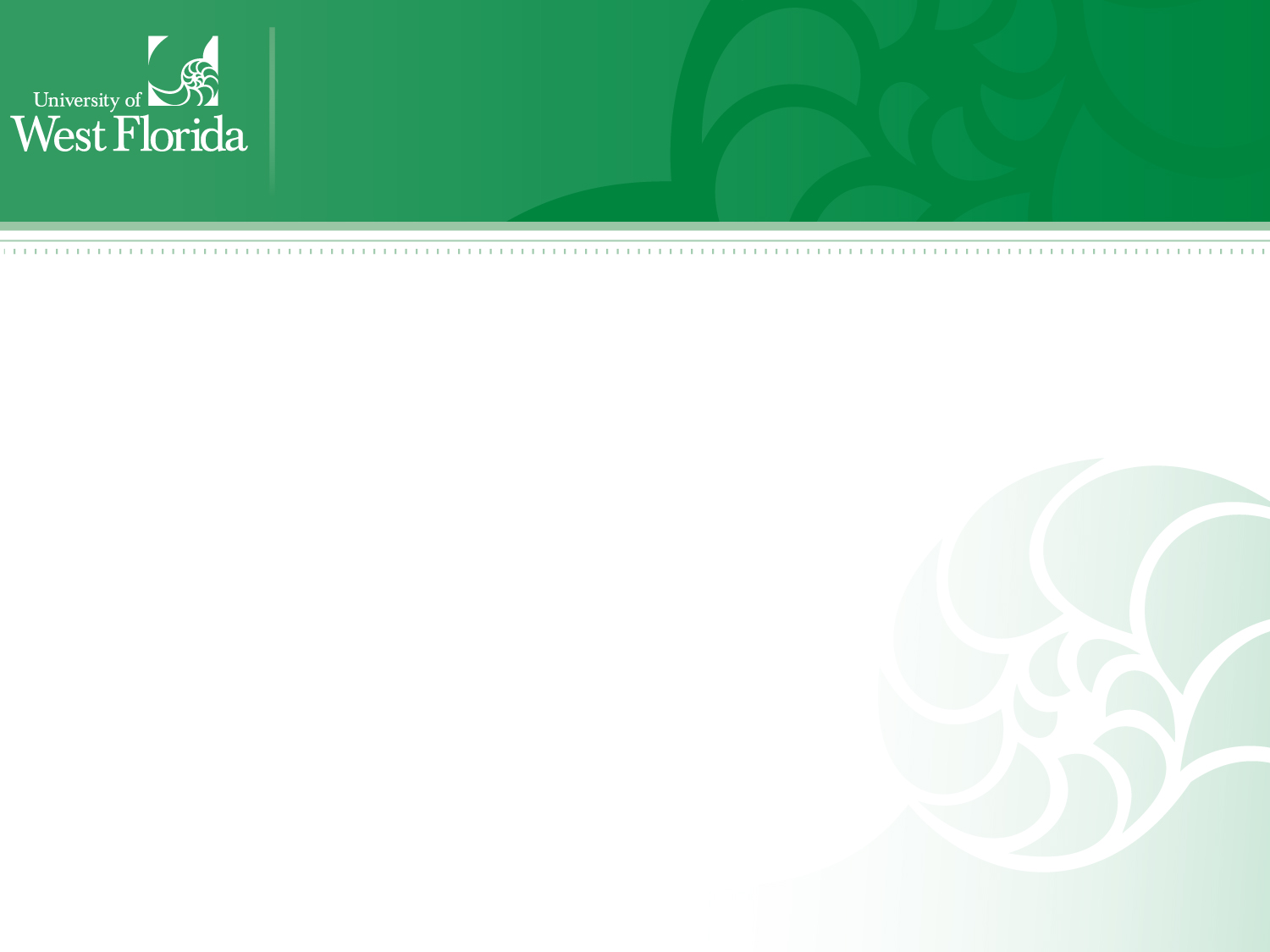 Emotional Indicators
Anxiety
Fear
Terror
Irritability
Argumentativeness
Resentment
Anger
Rage
Grief
Guilt 
Shame
Loneliness
Depression
Helplessness
Apathy
Detachment
Numbness
Emotional exhaustion
Hysterical outbursts
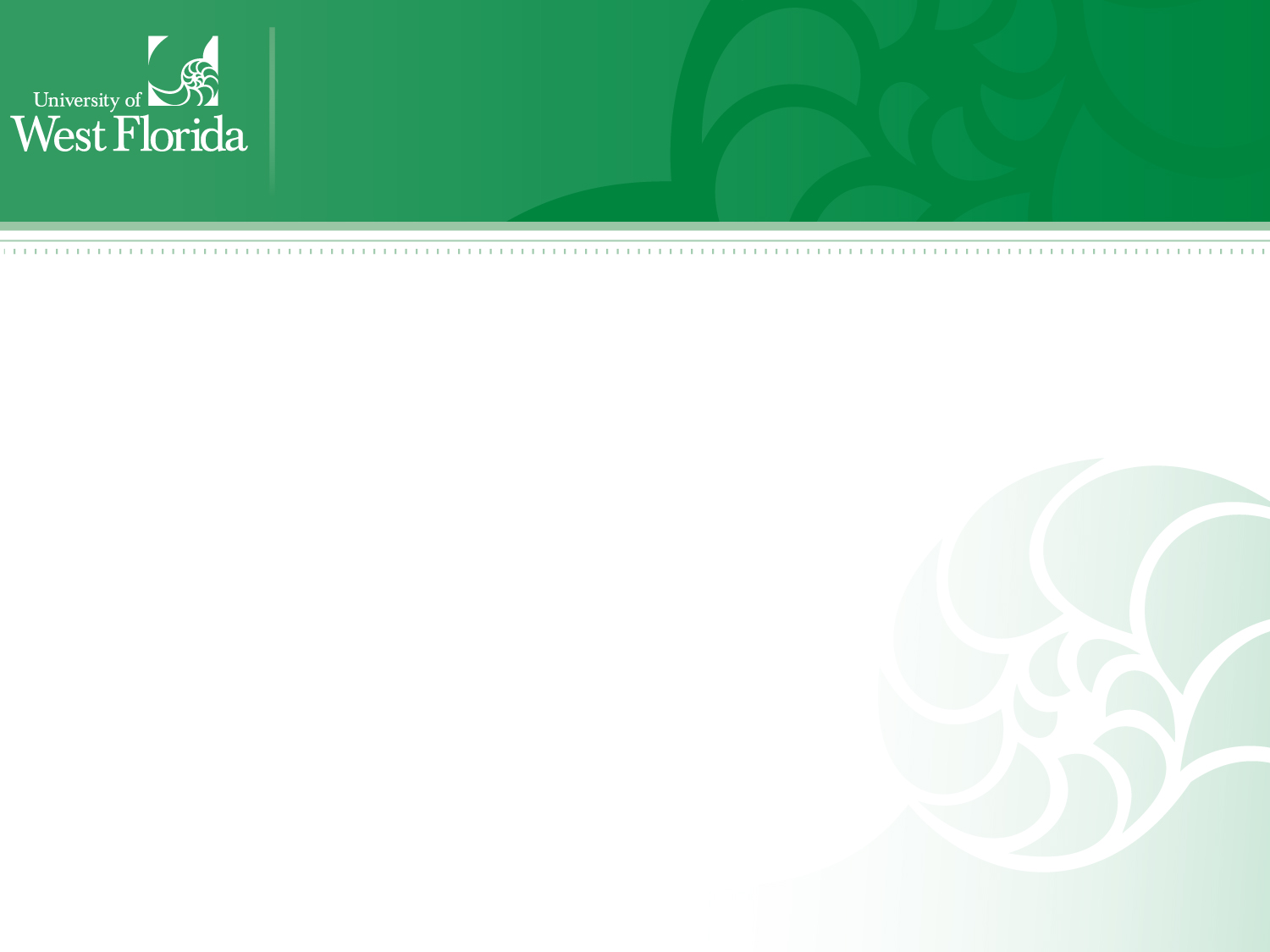 Misconduct
Can be traced to CS and explain but not excuse
Those w a personality d/o may be acting out their psychopathology
May reflect a breakdown in coping  when faced with the horrors of war.
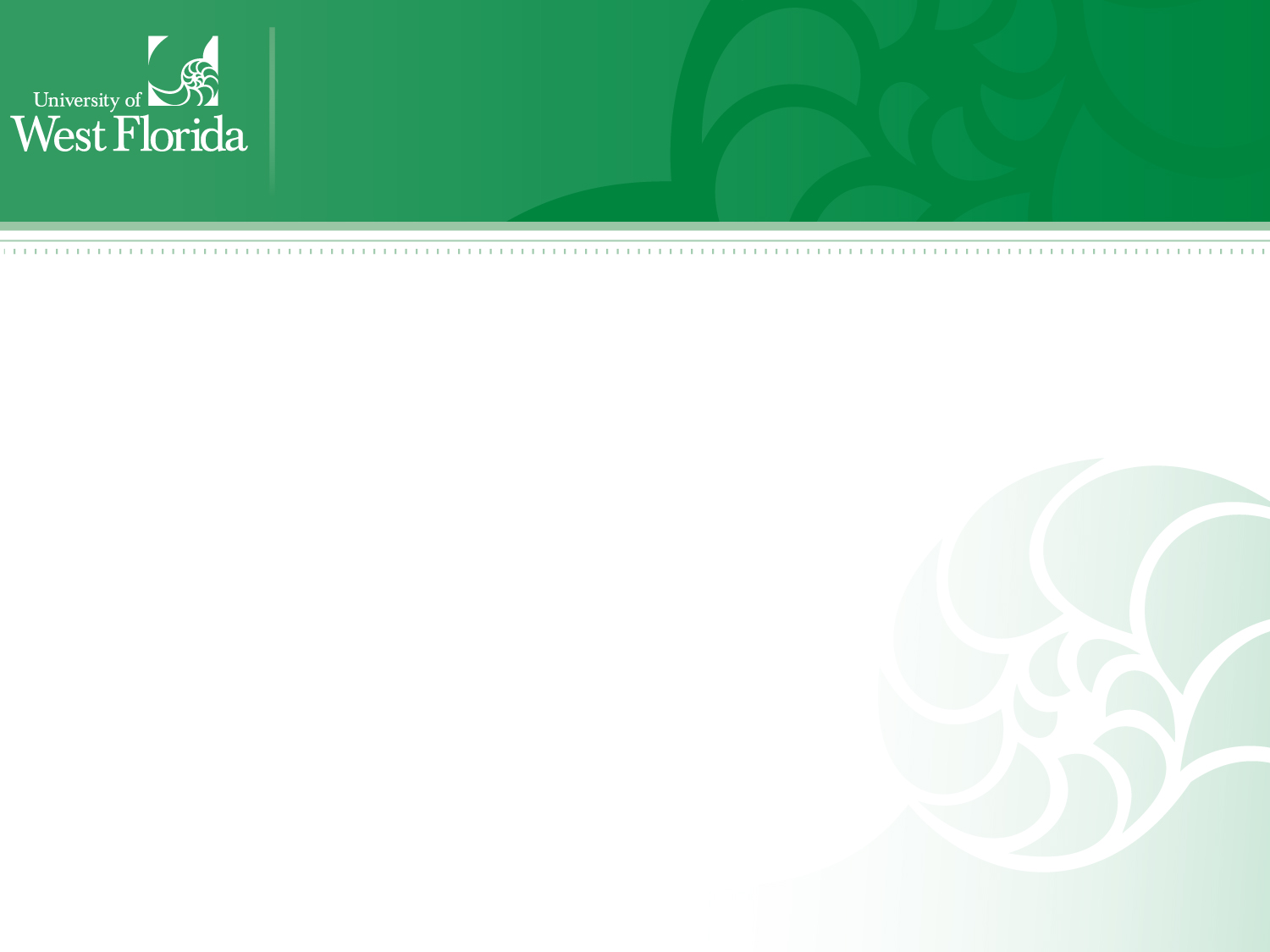 Severe Misconduct
Mutilating enemy dead
Killing enemy soldiers, noncombatants
Torture
Brutality
Animal cruelty
Fighting w allies
ETOH/drug abuse
Neglecting discipline
AWOL
Deserting
Looting
Pillaging
Rape
Malingering
Self inflicted wounds
Combat refusal
Fragging 

CS DOES NOT JUSTIFY MISCONDUCT
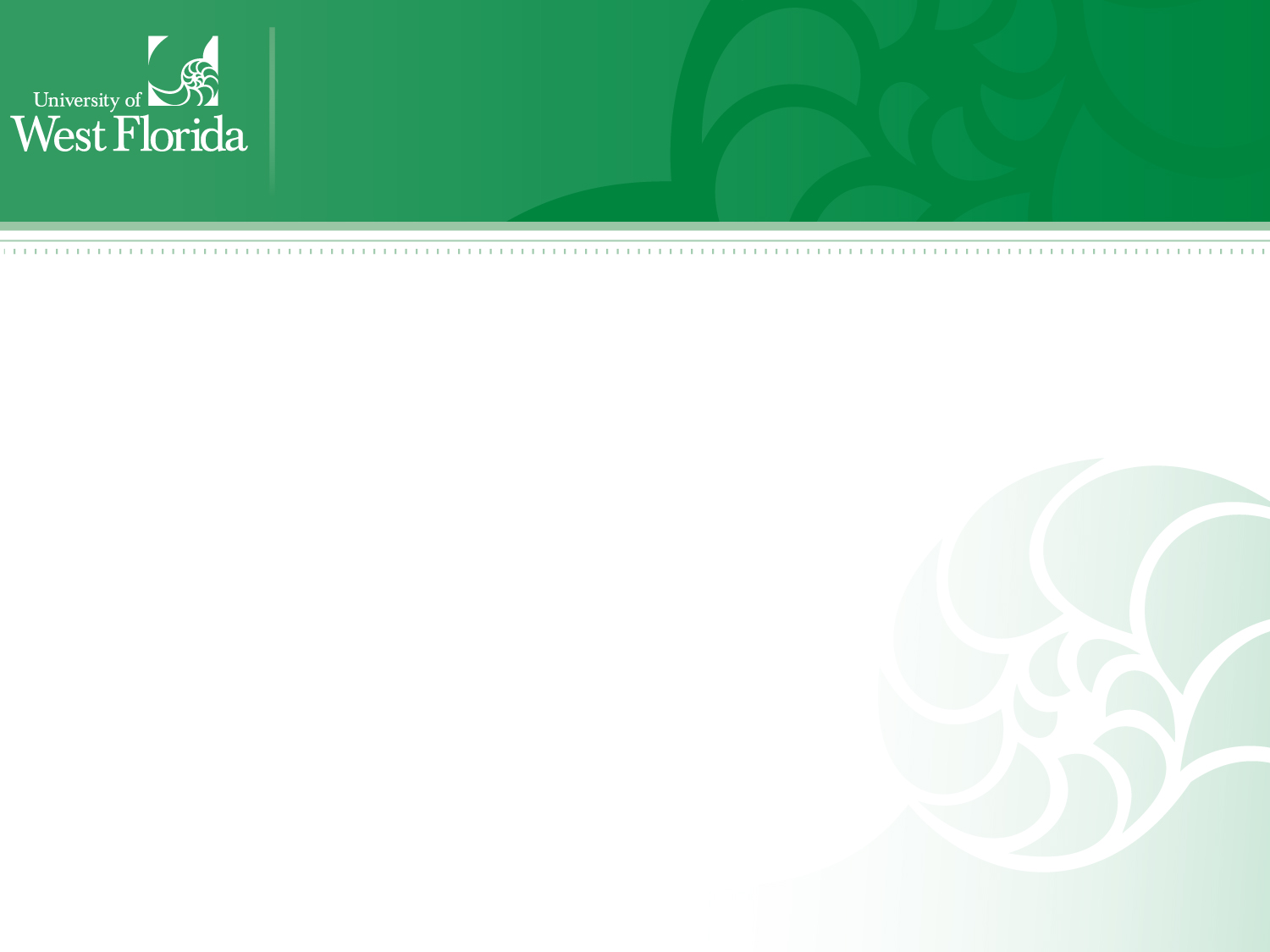 Adaptive Indicators
Unit cohesion
Loyalty to peers
Loyalty to leaders
Identification w unit traditions
Sense of eliteness
Sense of mission
Alertness
Vigilance 
Exceptional strength & endurance
Increased tolerance for hardship/discomfort
Sense of purpose
Increased faith
Heroic acts of courage
Self sacrifice
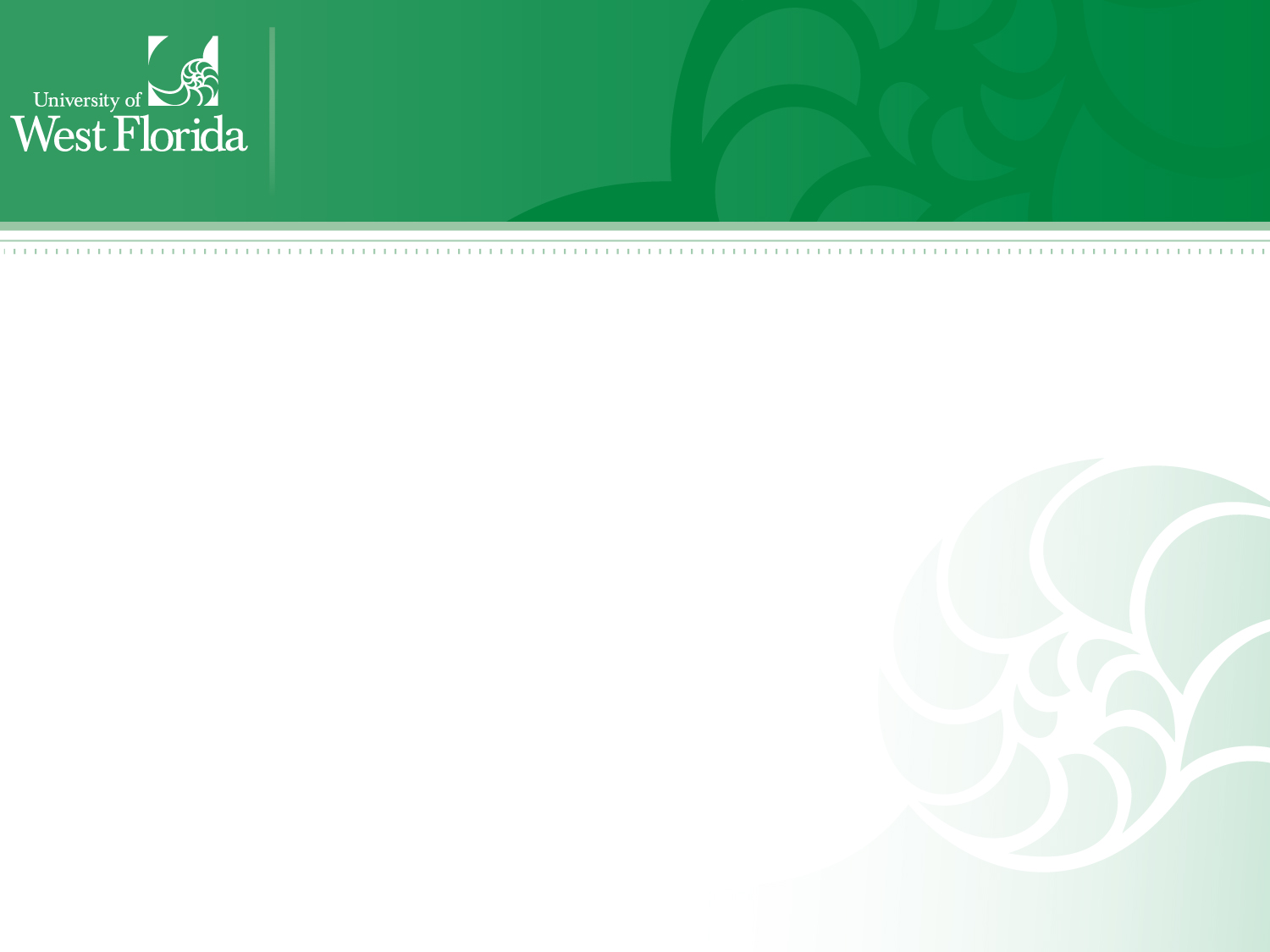 Symptom Manifestation
Initially
Adaptation
~90+ Days
Time on Battle Field
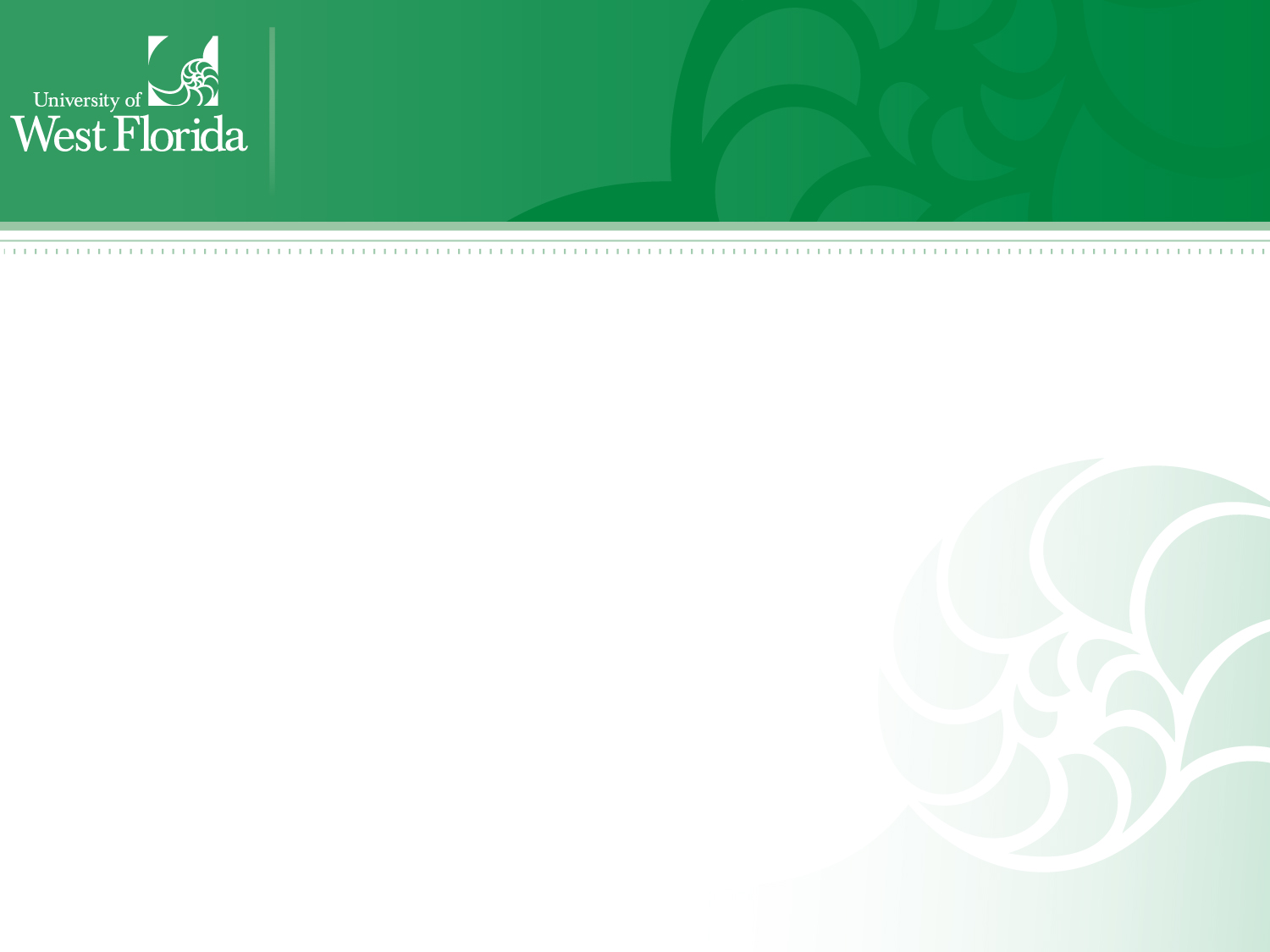 CS Contributing Factors
Environmental
Physical
Cognitive
Emotional
Interpersonal/Unit
Cultural
Operational
Behavioral
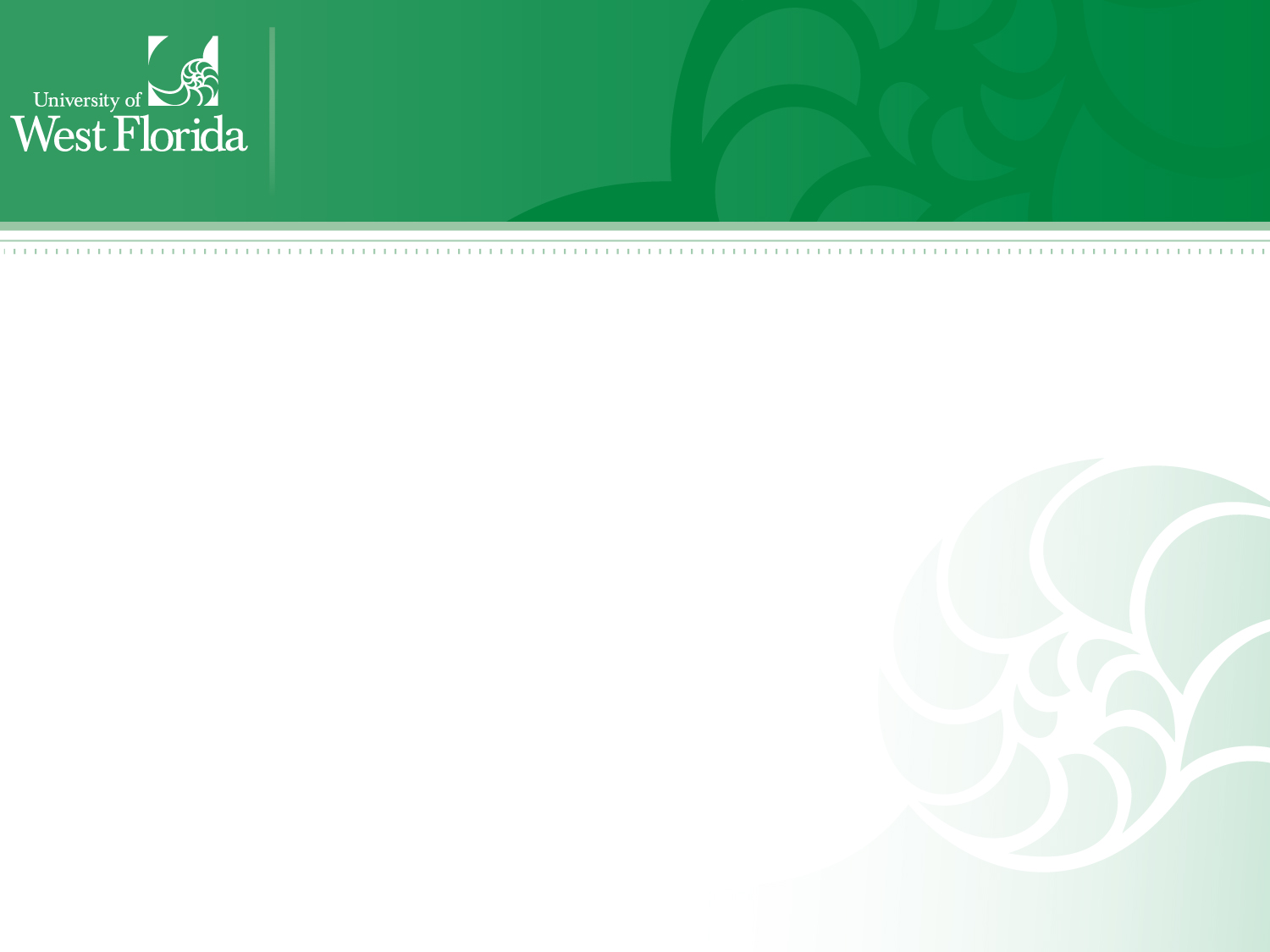 CS Contributing Factors
Environmental—weather, temp extremes, protective gear, work environment
Physical—hunger, thirst, unfit, sleep dep
Cognitive—Info overload, life threatening situation, sensory overload
Emotional—Precombat mental fitness, anxiety high vs. just enough, process death, disillusionment, survival guilt, accidental killing
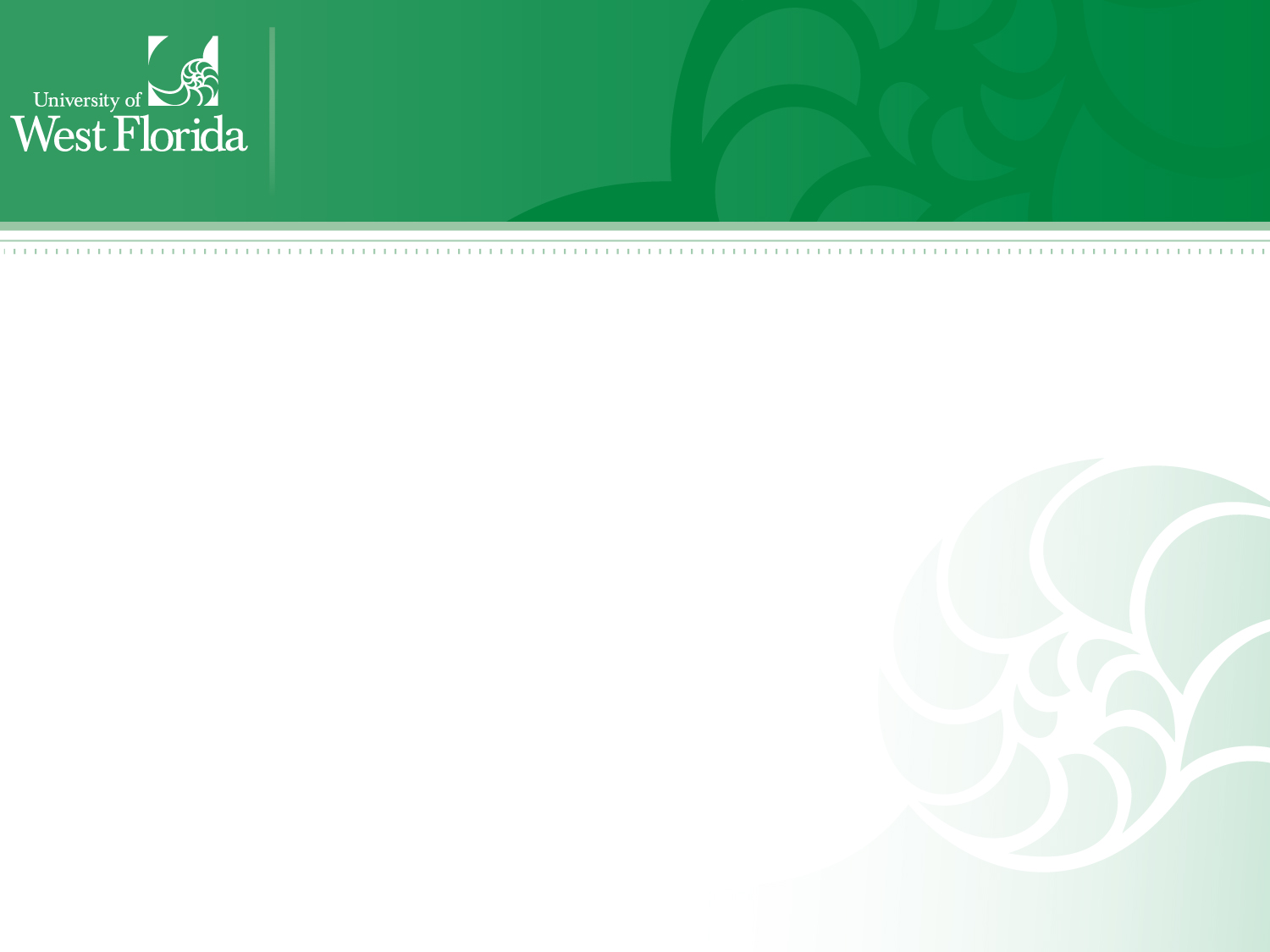 CS Contributing Factors
Interpersonal/Unit—communication, training, morale, cohesion, confidence (command, equipment, self)
Cultural—differences from natives and coalition partners can add frustration
Operational—Transportation vulnerability, #s WIA/KIA, duration of continuous ops, battle intensity, political restraint (SMs may be provoked by population)
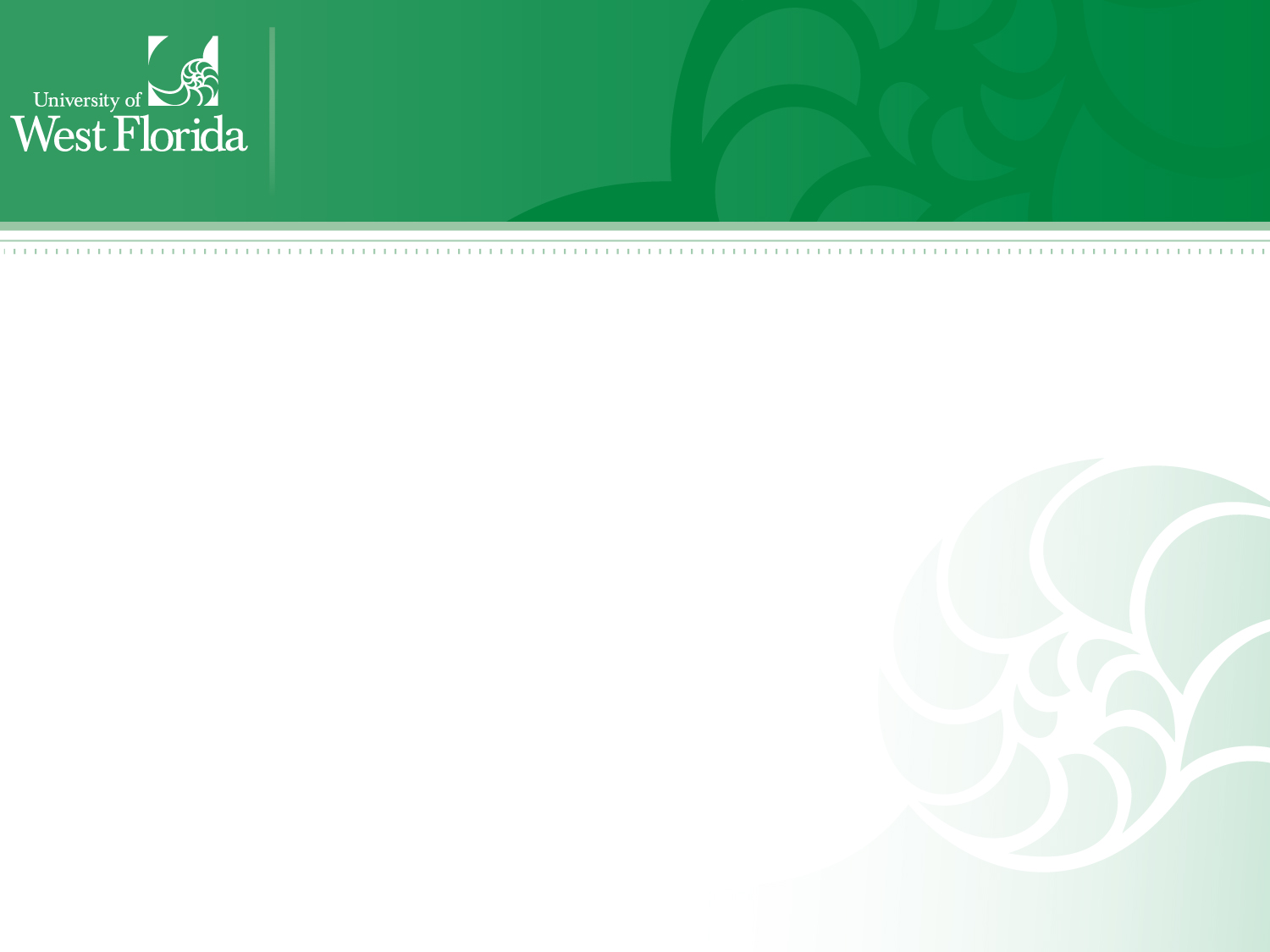 CS Contributing Factors
Behavioral—Reflect CS, can also contribute to CS:
Psych impact of killing (Grossman 1996)
Concern about ability to kill
Actual act-- reflexive no conscious thought
Satisfaction from successfully using training can create a high/rush
Remorse, nausea; identification, empathy, sorrow, revulsion
Rationalization, acceptance—a lifelong process requiring home community’s understanding that killing in combat was just and necessary
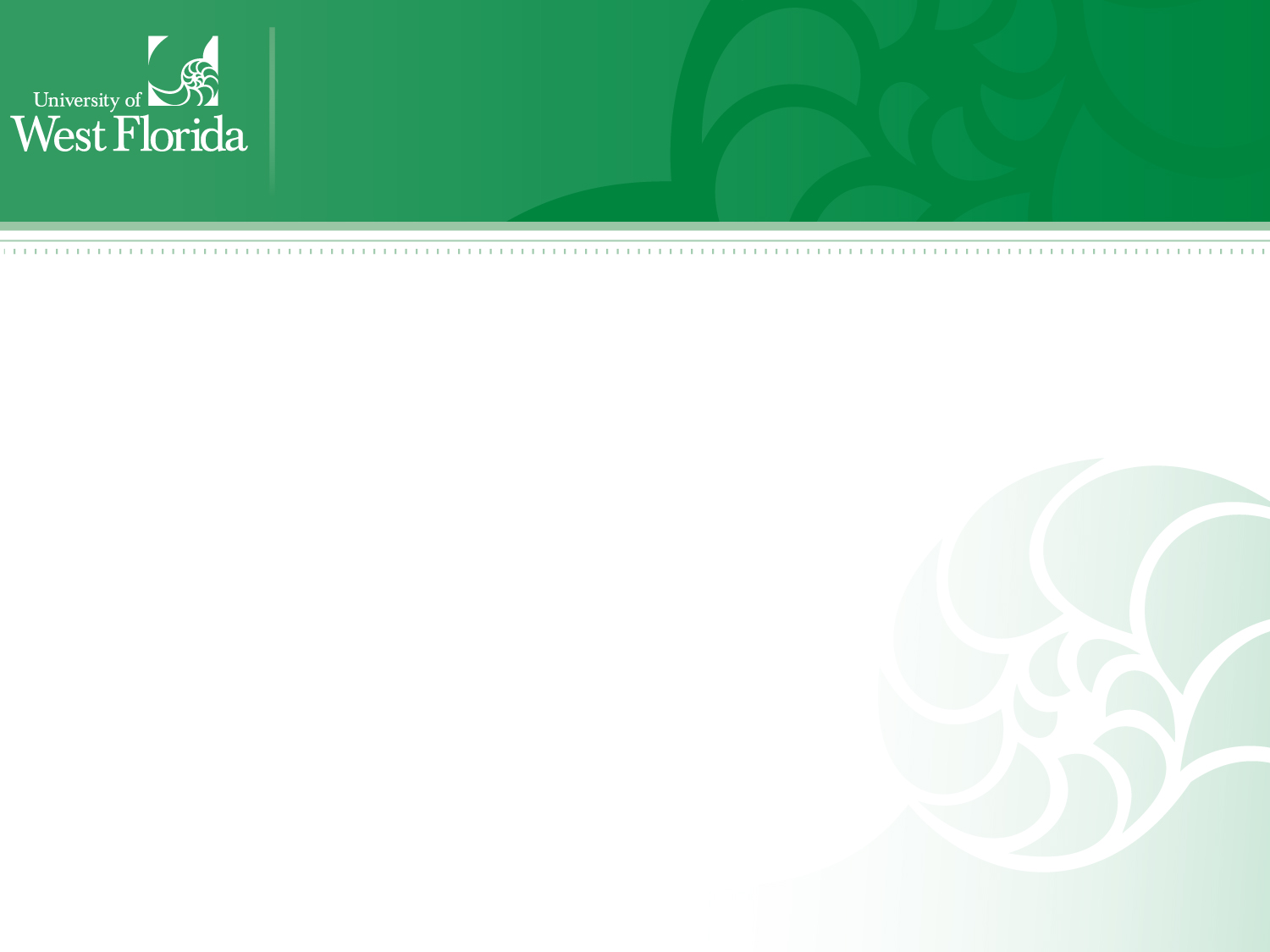 CS Intervention
Brevity—12-72 hour intervention period
Immediate—intervention upon Sx recognition
Centrality—provide intervention away from med/MH casualties
Expectancy—positive expectation of RTD
Proximity—Treat in or close to unit or combat situation
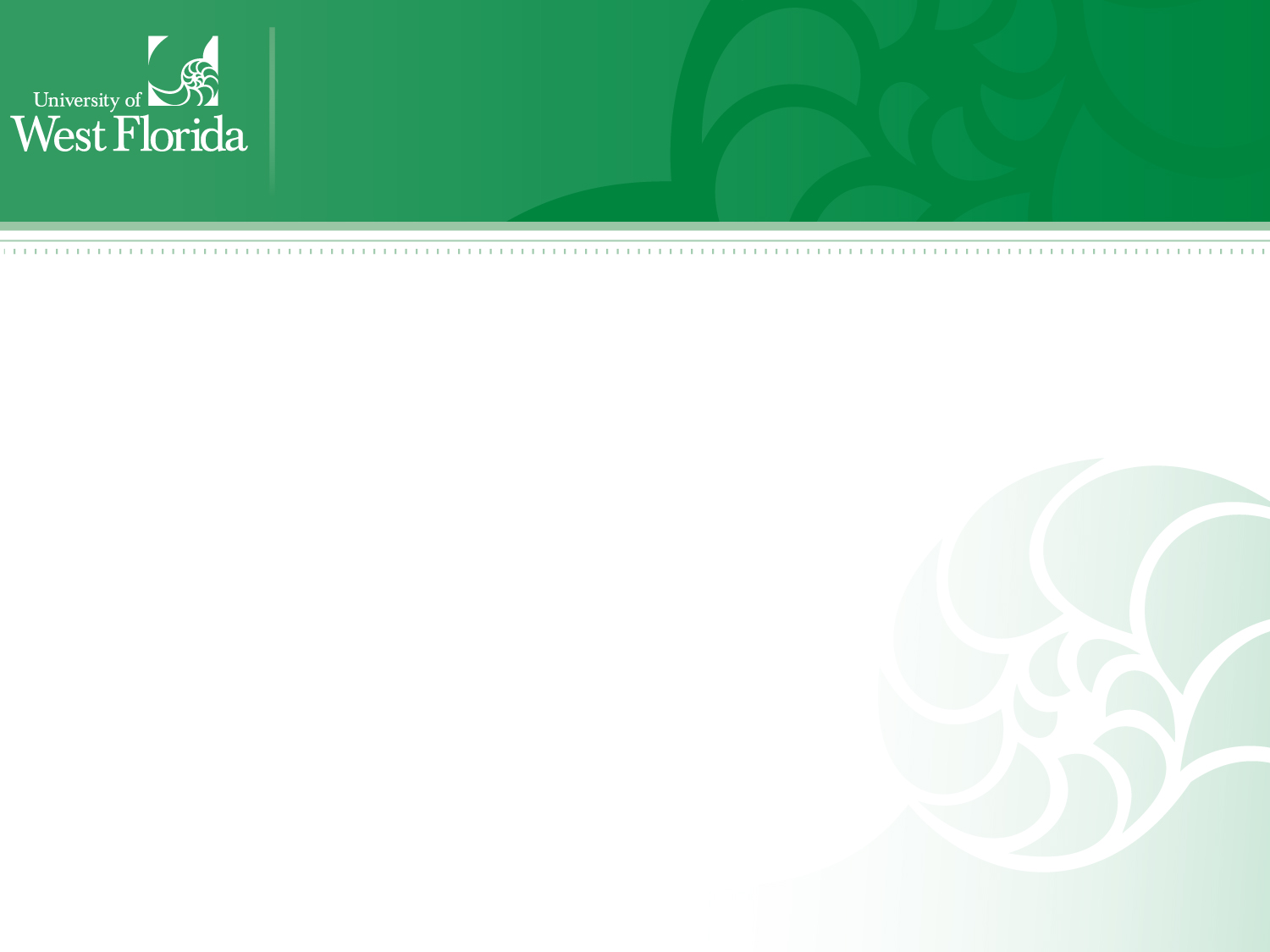 Ingredients of CSRInterventions
Rest
Safety
Food
Reassurance
Group Support
Reinforce military identity
Focus on crisis intervention
Focus on RTD
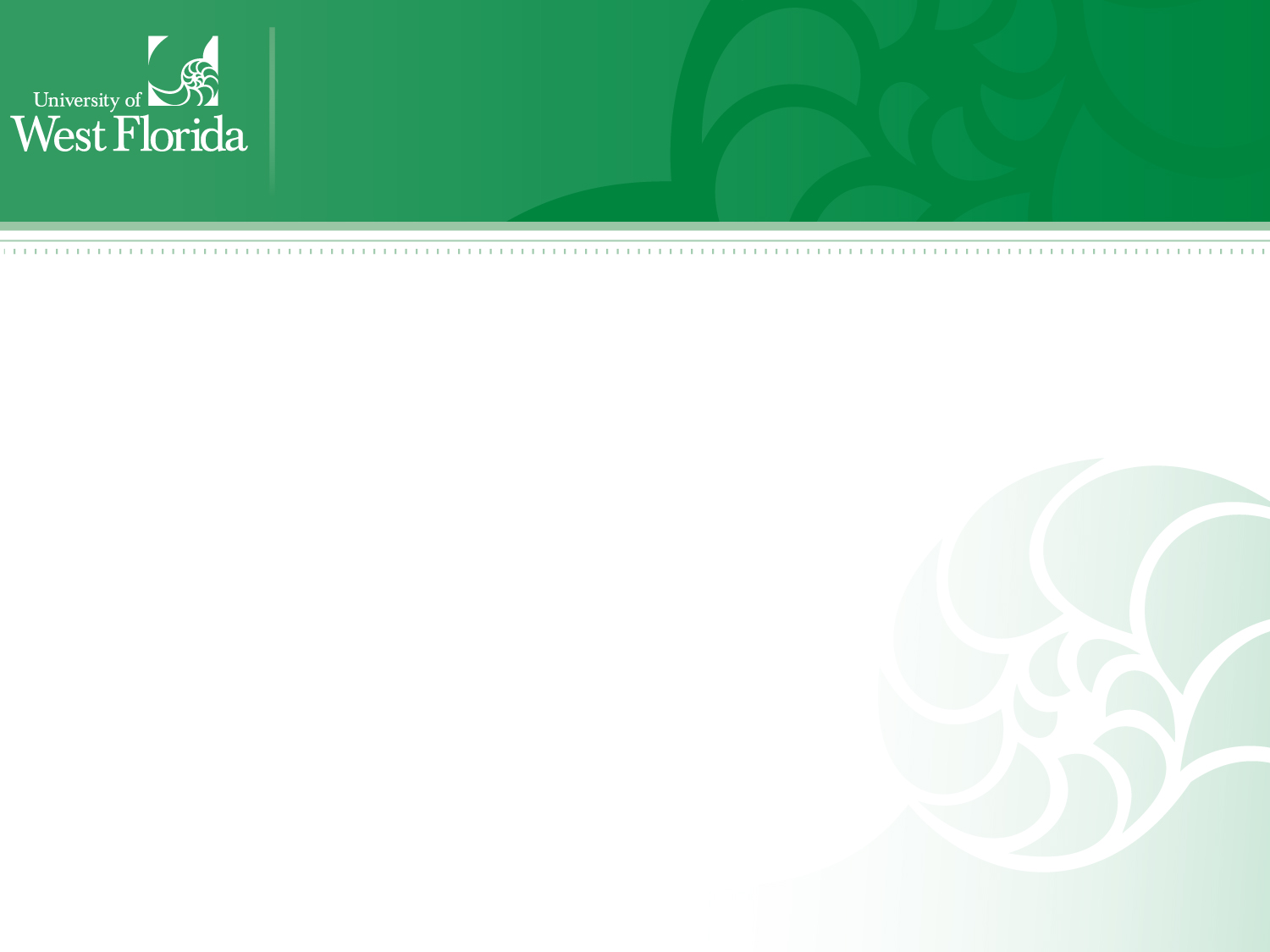 Higher Level of Care
Those who present with symptoms inconsistent with CS are referred
Those not responding to CS Interventions within 72 hours
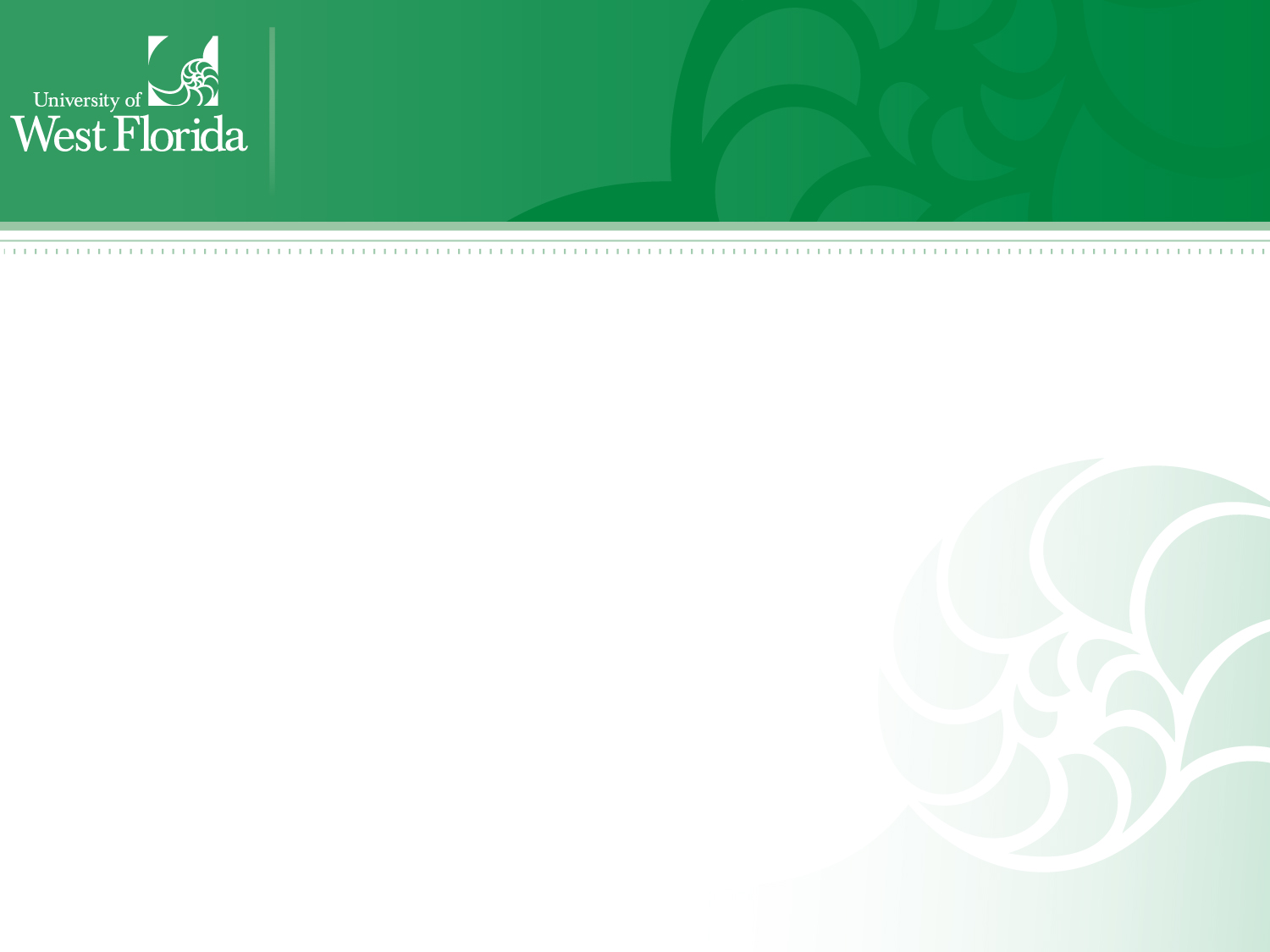 When to RTD
Full resolution of Sxs not required
SMs need to function w confidence to do their job
SM RTD conveys strong message to rest of unit that a safety net does exist and reassures them they will be able to perform their duties
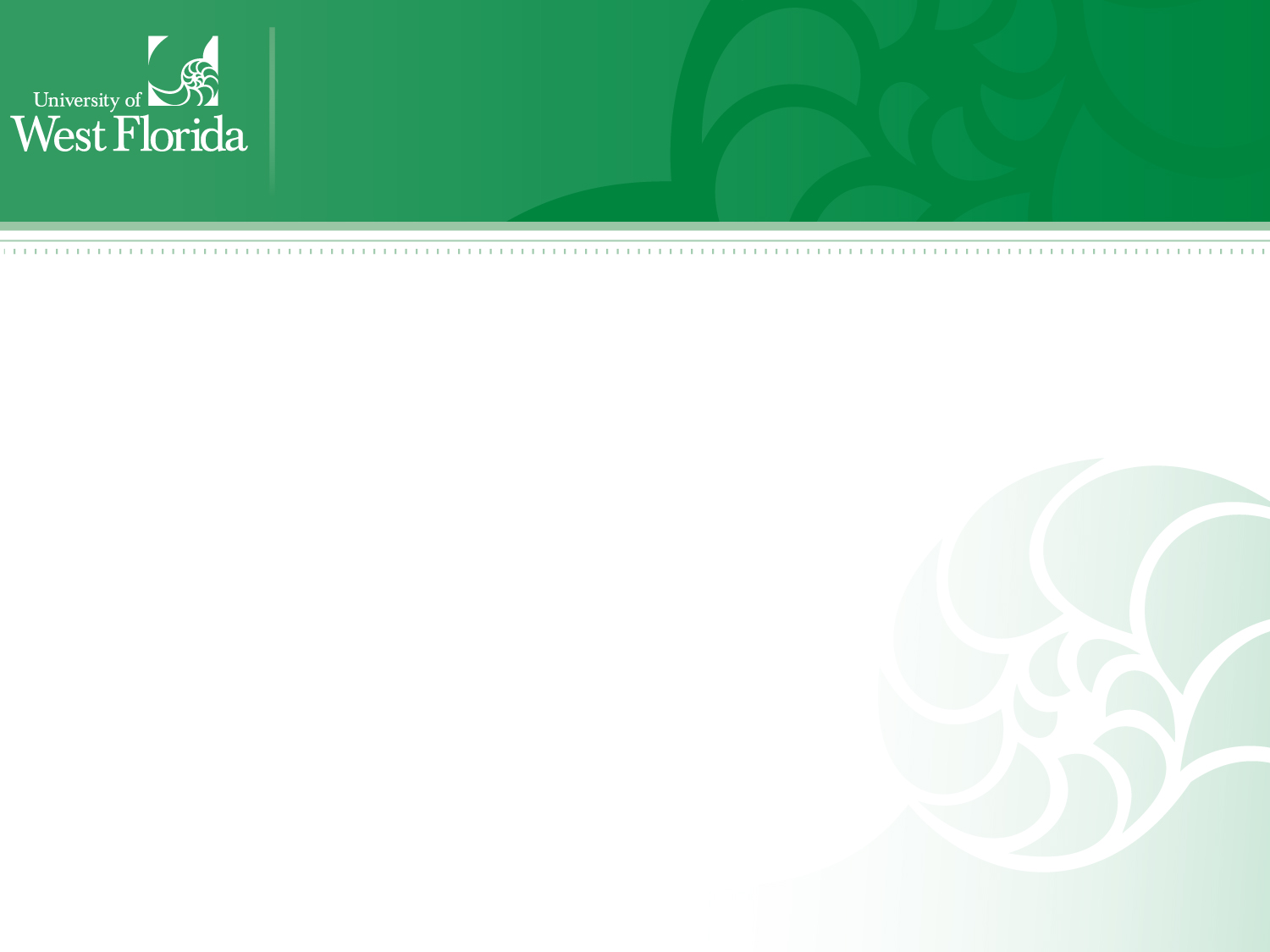 Command Consultationfor CS Prevention
Morale focus
Unit Cohesion—highly preventive
Build a team identity by overcoming dangers, hardships together
Minimize individual competition
Confidence in Commanders
Demonstrate they know what should be done, how it should be done, who should do it, and how long it will take
Inform troops about commander’s intentions and objectives
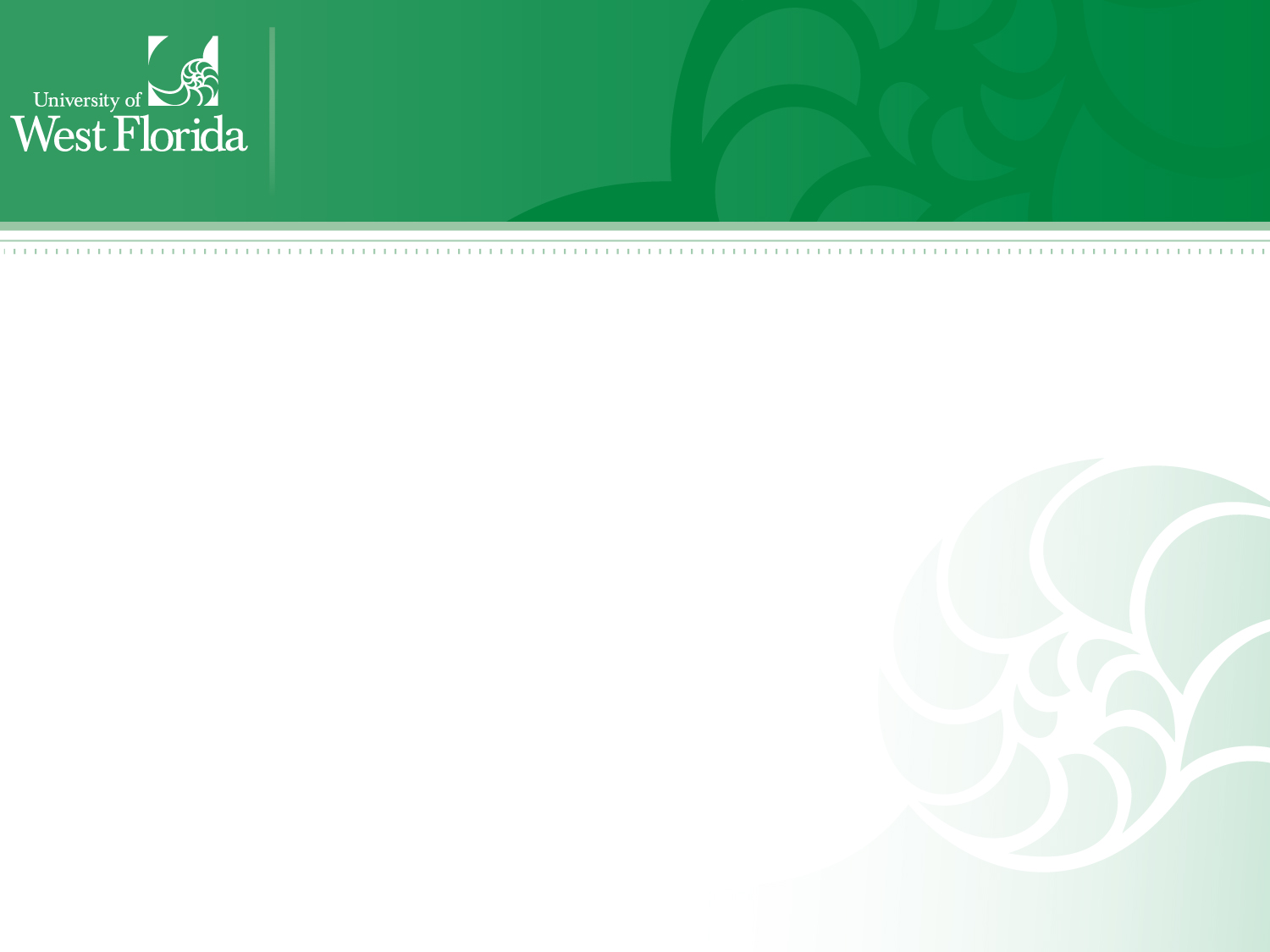 Command Consultationfor CS Prevention
Confidence in equipment and self in using tools
Equipment successfully used and in good order
SMs well trained to use equipment
Legitimacy of mission/justness of war
Lack of belief in mission raises questions about worth of suffering and sacrifice for the cause
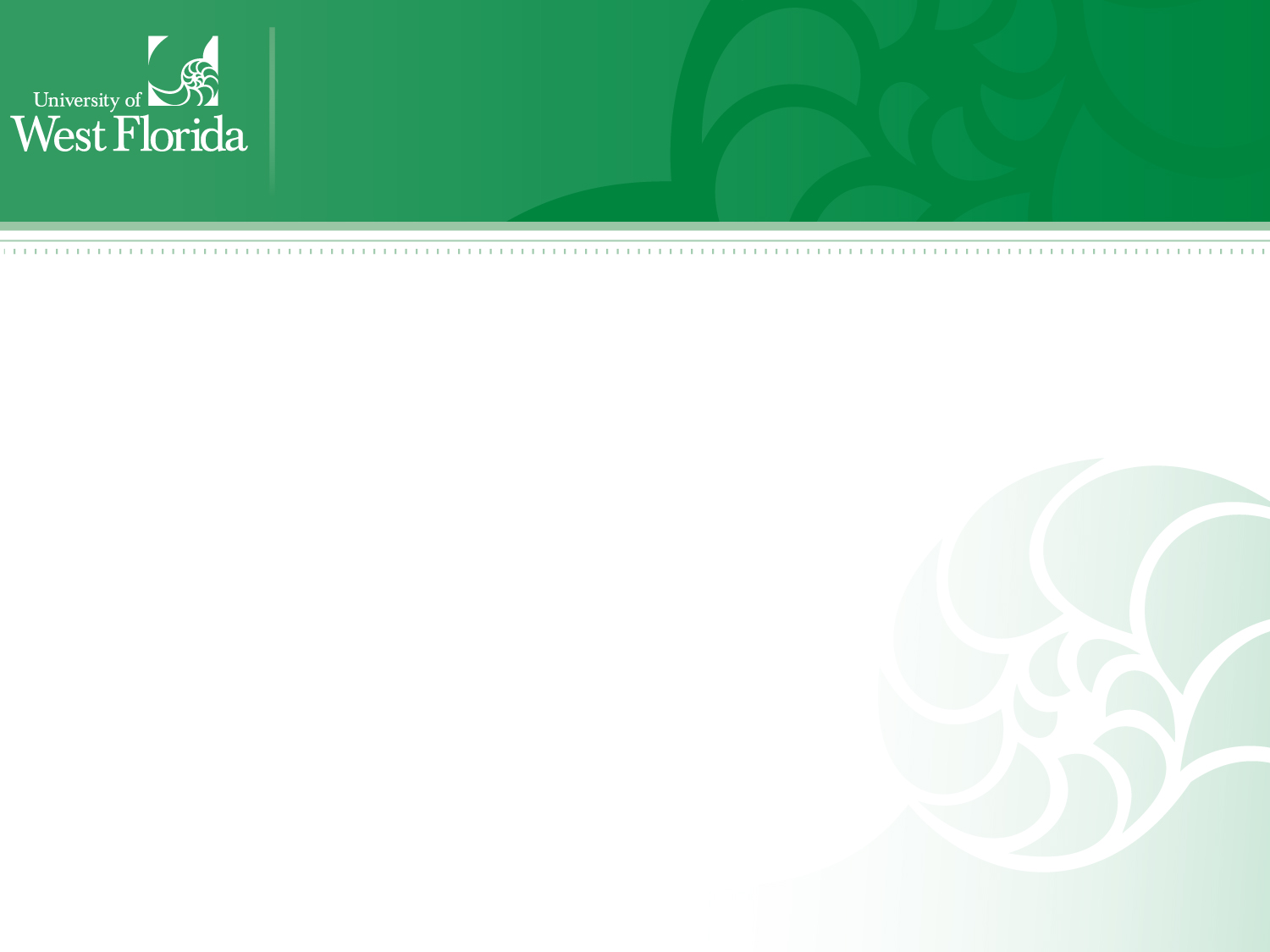 CS Prevention During Deployment Cycle
DoD views CS as a community issue
MH at forefront of championing community effort
Educate SMs and Leaders on principles, contributing factors, emphasize morale issues 
Exercises simulating combat and BICEPS
Reintegration training for families and SMs